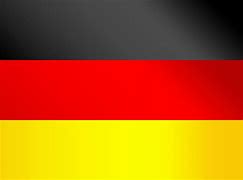 CASE STUDY
Erklär mir mal
Company Name, Country
Erklär mir mal, Deutschland
Industry, Number of Employees
Erklär Mir Mal is a German non-profit organization dedicated to fostering inclusion and understanding of marginalized groups within German society. Founded in 2020 by Maja Bogojević and Victoria Jeffries, it started as an Instagram account aimed at educating people about social justice, diversity, and inclusion topics. Due to its growing impact, the initiative expanded into a formal organization offering workshops and collaborations to integrate diversity and inclusion (D&I) strategies into workplaces.
NGO / Education & Social Awareness
D&I Strategy
Communication
Module Topic
Module 5 Promoting Diversity and Inclusion Through Marketing Strategies
Website
https://www.instagram.com/erklaermirmal
www.projectdare.eu
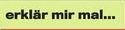 D&I Strategy
Implementation and Key Actions
One of the main pillars of Erklär Mir Mal’s success is its workshops and consulting services. These are designed to equip HR professionals, managers, and employees with the necessary tools to foster a diverse and inclusive work environment.
Their workshops focus on:

Unconscious bias training, helping companies identify and mitigate biases in recruitment and workplace culture.
LGBTQ+ inclusion in the workplace, providing guidance on creating supportive environments for all employees.
Antiracism and intersectionality education, raising awareness of systemic discrimination and equipping employees with allyship strategies.
Erklär Mir Mal aims to create inclusive workplaces by addressing biases, fostering awareness, and promoting an open company culture. Their approach centers on education and training, targeting businesses, schools, and organizations looking to implement inclusive practices in their workforce. The organization believes that diversity in recruitment and employee engagement leads to stronger, more innovative, and fairer workplaces.

To achieve this goal, Erklär Mir Mal provides educational workshops, consulting services, and social media campaigns to help businesses navigate diversity challenges and implement effective HR strategies.
2
Digital Communication to promote D&I is key for the NGO
In addition to in-person training, Erklär Mir Mal uses digital platforms to spread awareness. Their Instagram account has been a key channel for educating the public on diversity and social justice topics, using infographics, videos, and interactive discussions to engage a wide audience.

Beyond education, the organization also partners with businesses to create customized D&I strategies. These collaborations help companies implement inclusive HR policies, diversify hiring practices, and create more equitable workplace cultures.
How has Implementing D&I Benefited Your Company
Since its founding, Erklär Mir Mal has had a measurable impact on corporate diversity efforts in Germany. Many employees who have attended their workshops report a better understanding of bias, inclusivity, and the role of D&I in a successful workplace.

Companies that have partnered with Erklär Mir Mal have taken active steps toward improving their recruitment policies, ensuring that hiring processes are more inclusive and free from unconscious bias. Additionally, businesses have reported a greater sense of belonging and improved workplace culture among employees after implementing D&I strategies.

The initiative has also gained public recognition for its role in shaping social education and fostering meaningful discussions on diversity within German workplaces.